Real students. Real employers. Real advice.
Research and real stories to bust common myths about uni, helping you feel confident in your decisions.
@uni.myths.busted
@unimythsbusted
@unimythsbusted
unimythsbusted.co.uk
In collaboration with:
Supported by:
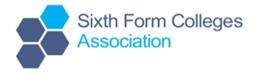